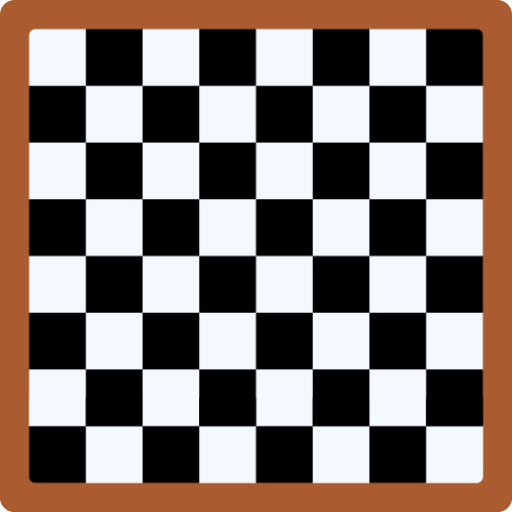 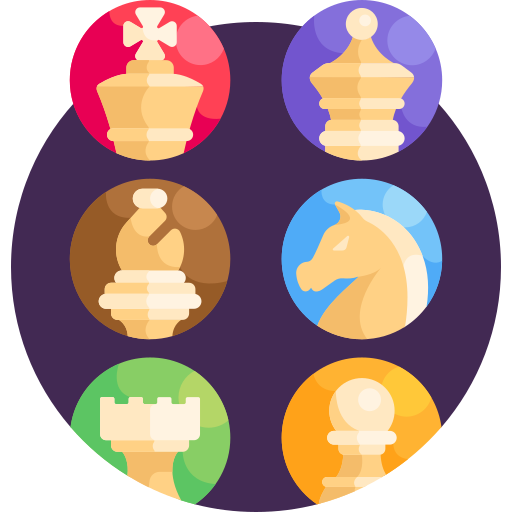 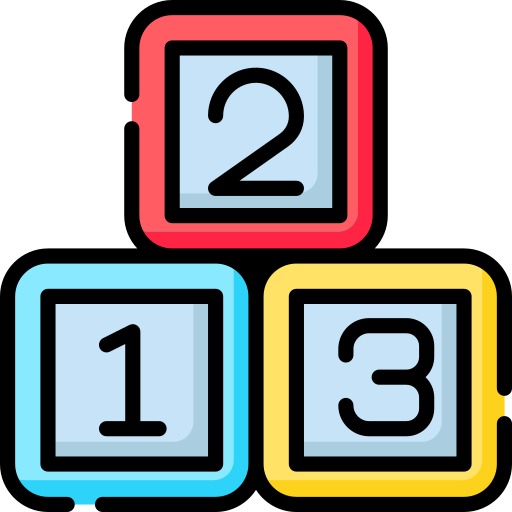 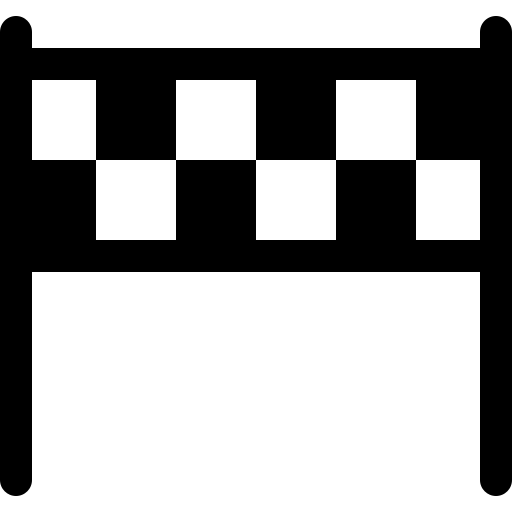 AJEDREZ
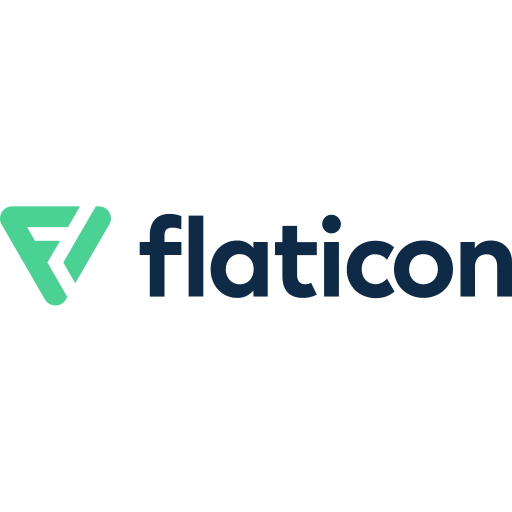 @maria.mz.gz
Imágenes de
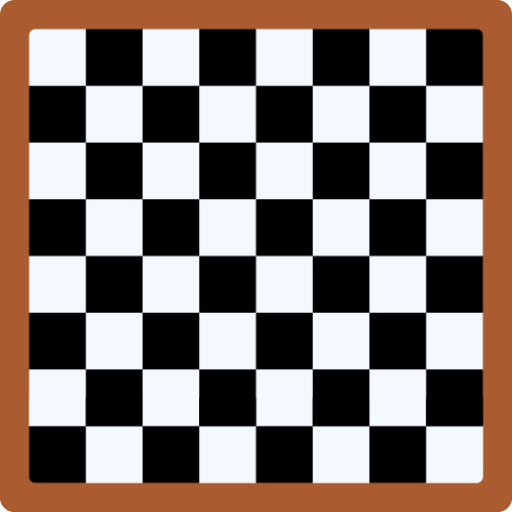 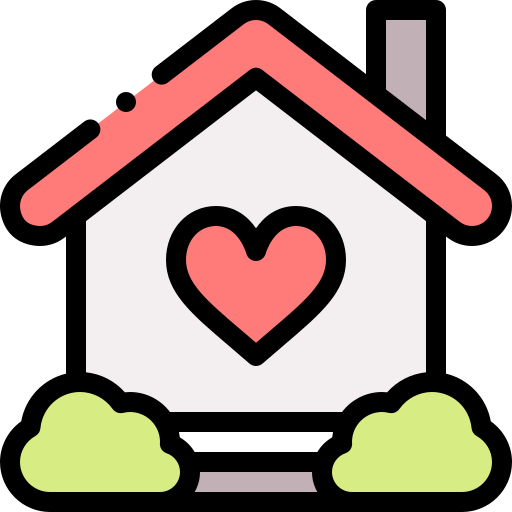 ¿Cuántas casillas tiene un tablero?
64
50
8
80
32
16
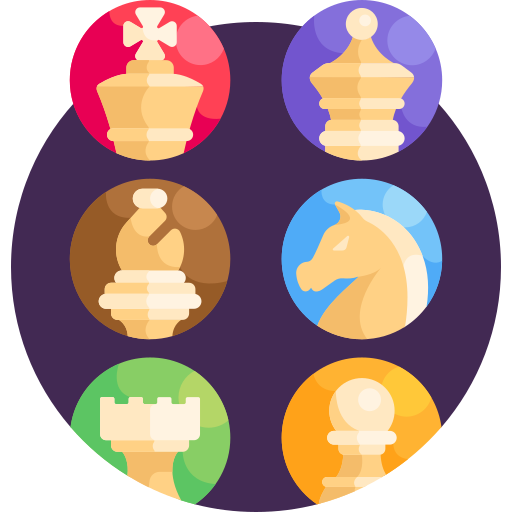 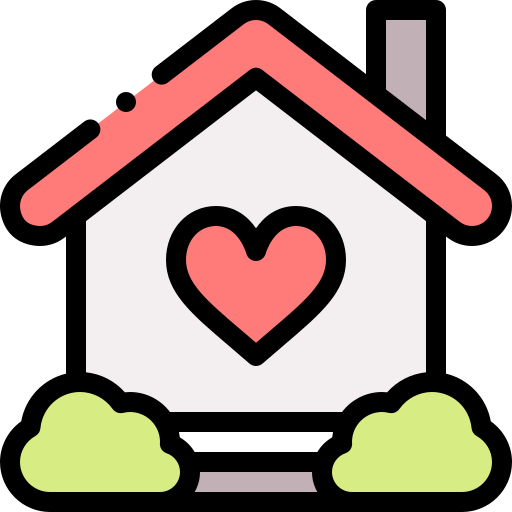 ¿Qué pieza es la más importante en el ajedrez?
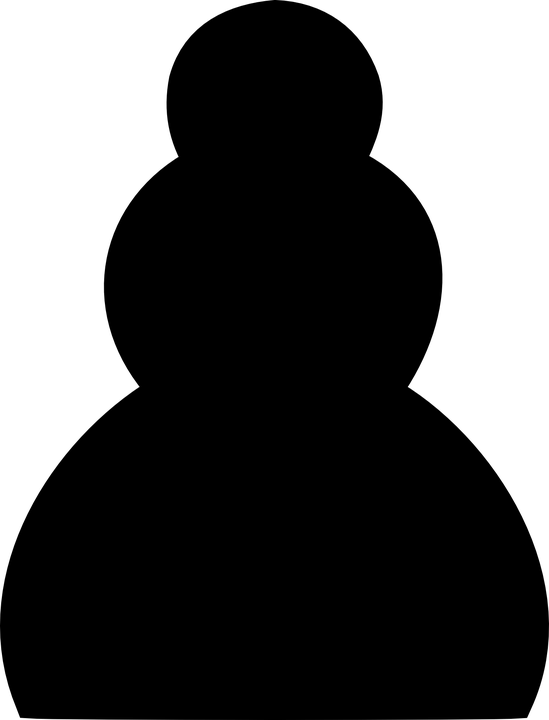 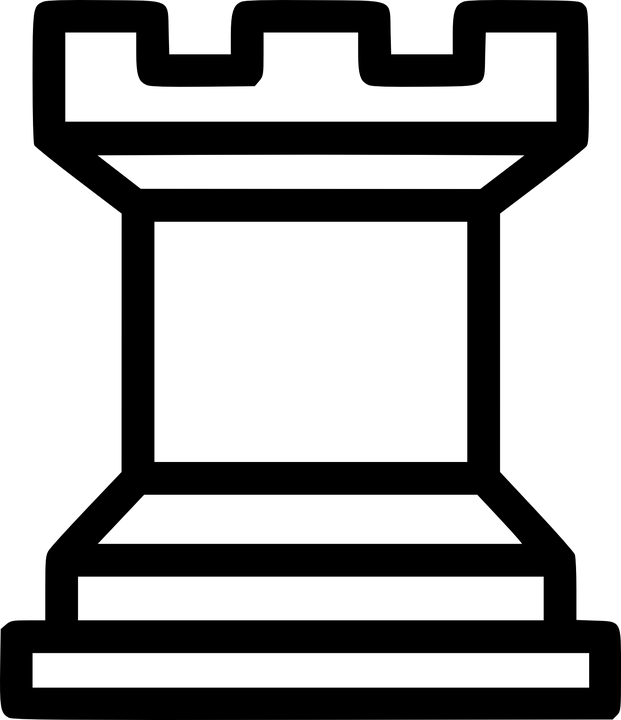 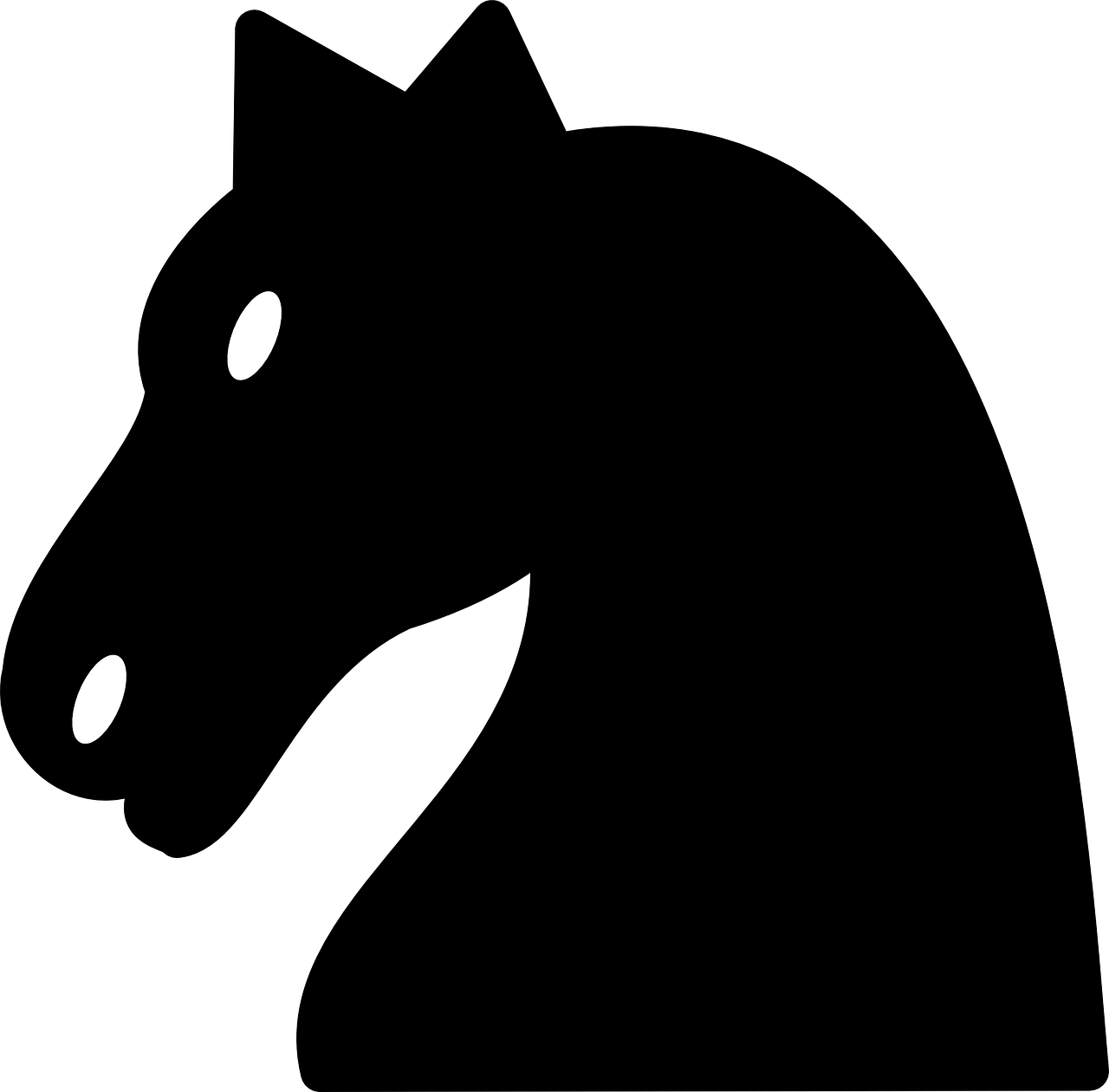 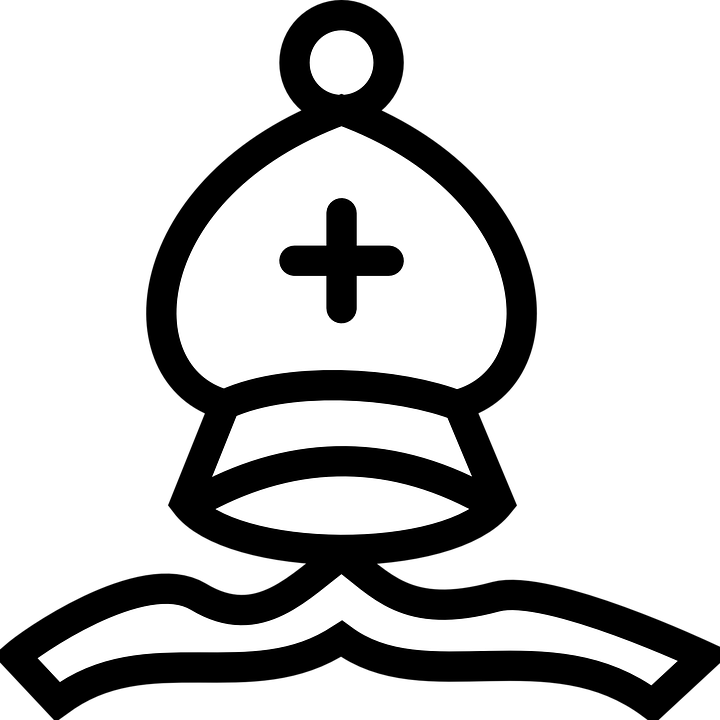 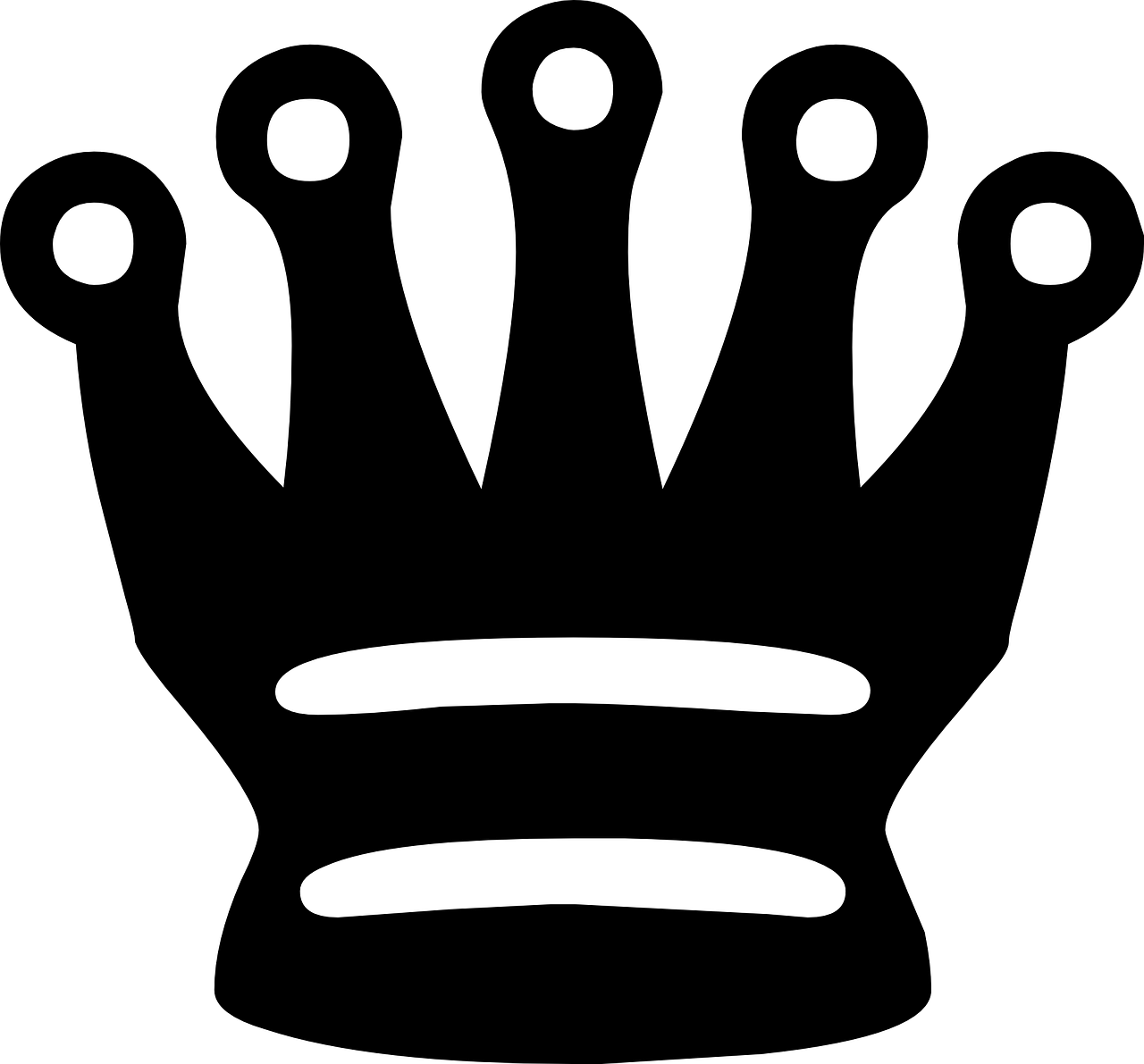 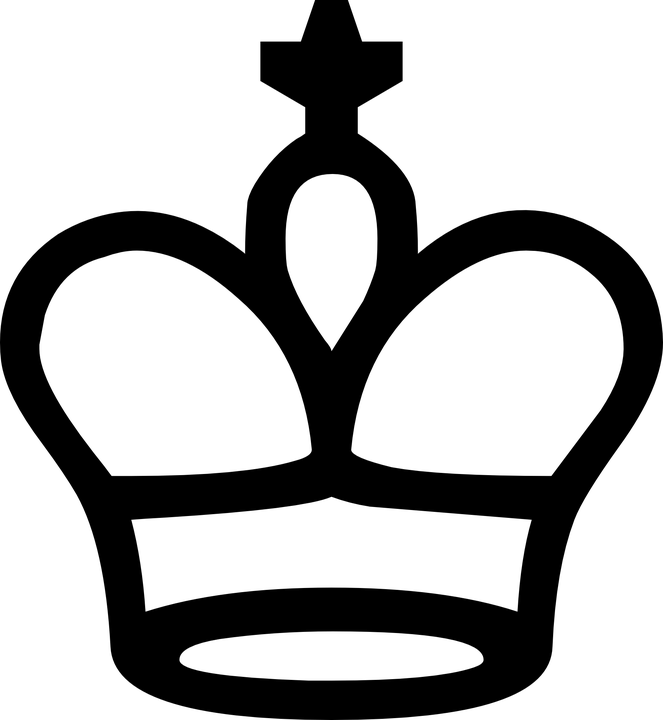 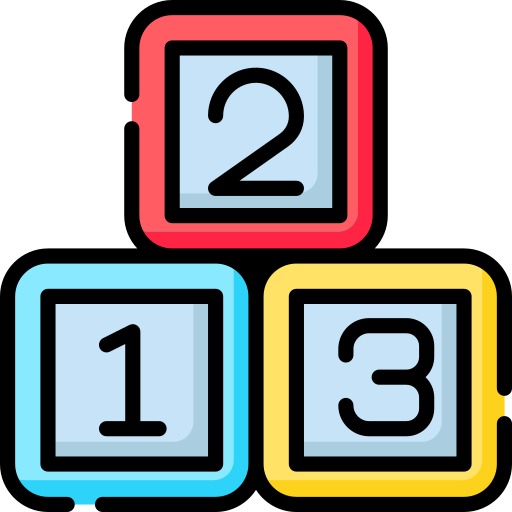 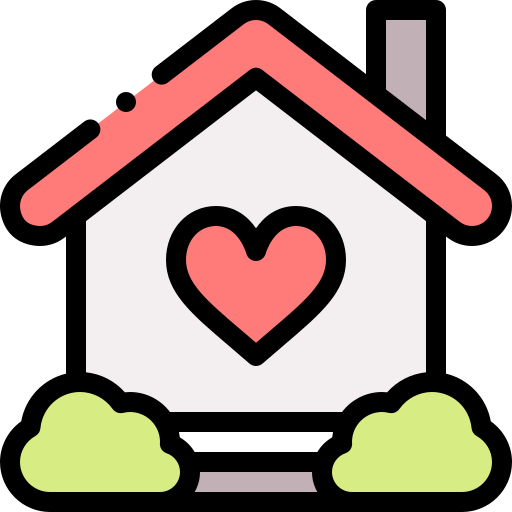 ¿Cuánto vale la torre?
1
9
3
15
5
10
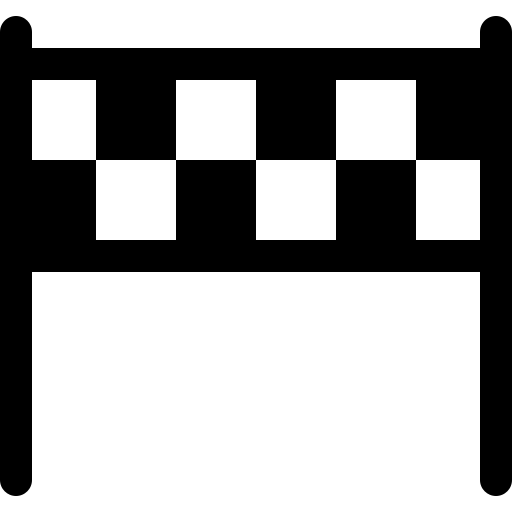 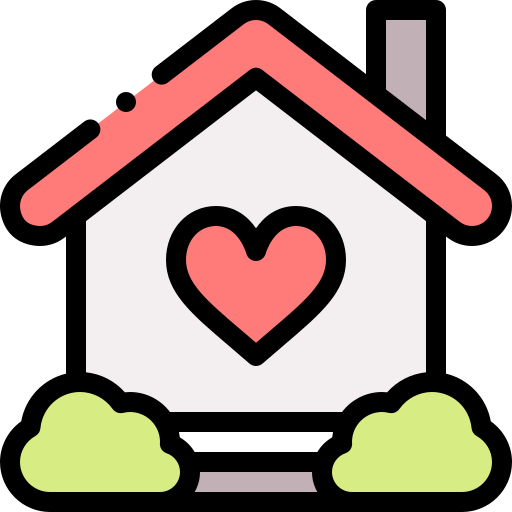 ¿Qué se dice cuando se termina la partida?
Jaque 
mate
Jaque